LOGO
BUSINESS
20XX
PPT TEMPLATE
your content is entered here, or by copying your text, select paste in this box and choose to retain only text. your content is typed here, or by copying your text, select paste in this box.
Report ：freeppt7.com
XX.XX.20XX
CONTENTS
20XX PPT TEMPLATE
PERFORMANCE
DEMONSTRATION
SUMMARIZE
EXPERIENCE
SUMMARY
OF WORK
01 /
02 /
03 /
04 /
WORK
PLANNING
Your content is entered here, or by copying your text, select Paste in this box and choose to retain only text.
Your content is entered here, or by copying your text, select Paste in this box and choose to retain only text.
Your content is entered here, or by copying your text, select Paste in this box and choose to retain only text.
Your content is entered here, or by copying your text, select Paste in this box and choose to retain only text.
SUMMARY OF WORK
PART  01
FILL IN THE TEXT OF THE DOCUMENT TITLE HERE
SUMMARY OF WORK
Your content is entered here, or by copying your text, select Paste in this box and choose to retain only text.
01.
02.
03.
04.
ENTER THE TITLE
ENTER THE TITLE
ENTER THE TITLE
ENTER THE TITLE
click here to enter text descriptions such as content introduction, data statistics, event analysis, summary and overview related to this subtitle or graph.
click here to enter text descriptions such as content introduction, data statistics, event analysis, summary and overview related to this subtitle or graph.
click here to enter text descriptions such as content introduction, data statistics, event analysis, summary and overview related to this subtitle or graph.
click here to enter text descriptions such as content introduction, data statistics, event analysis, summary and overview related to this subtitle or graph.
[Speaker Notes: Template from: https://www.freeppt7.com/]
SUMMARY OF WORK
Your content is entered here, or by copying your text, select Paste in this box and choose to retain only text.
click here to enter text descriptions such as content introduction, data statistics, event analysis, summary and overview related to this subtitle or graph.
01 – January
70%
click here to enter text descriptions such as content introduction, data statistics, event analysis, summary and overview related to this subtitle or graph.
02 - February
40%
click here to enter text descriptions such as content introduction, data statistics, event analysis, summary and overview related to this subtitle or graph.
85%
03 - March
click here to enter text descriptions such as content introduction, data statistics, event analysis, summary and overview related to this subtitle or graph.
76%
04 - April
click here to enter text descriptions such as content introduction, data statistics, event analysis, summary and overview related to this subtitle or graph.
92%
05 - May
65%
06 -June
SUMMARY OF WORK
Your content is entered here, or by copying your text, select Paste in this box and choose to retain only text.
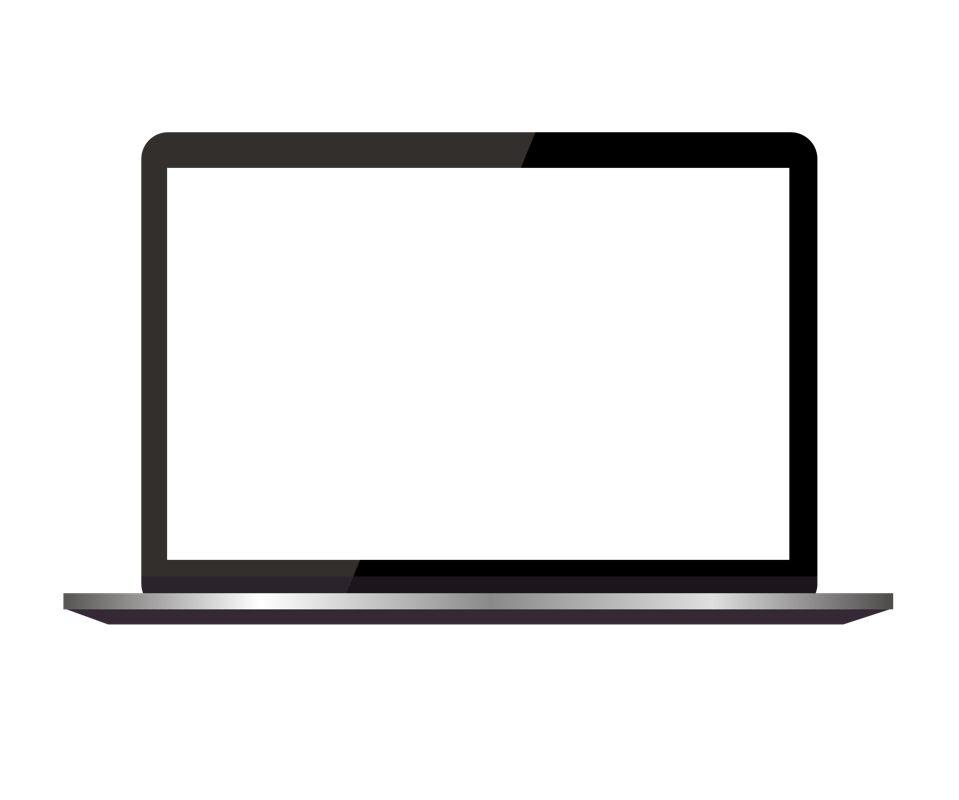 click here to enter text descriptions such as content introduction, data statistics, event analysis.
80%
click here to enter text descriptions such as content introduction, data statistics, event analysis.
70%
click here to enter text descriptions such as content introduction, data statistics, event analysis.
60%
40%
click here to enter text descriptions such as content introduction, data statistics, event analysis.
click here to enter text descriptions such as content introduction, data statistics, event analysis, summary and overview related to this subtitle or graph.enter the title，please enter the text you need here. thank you for using our ppt template.
SUMMARY OF WORK
Your content is entered here, or by copying your text, select Paste in this box and choose to retain only text.
TITLE
TITLE
TITLE
TITLE
TITLE
T
I
TLE
T
I
TLE
T
I
TLE
T
I
TLE
T
I
TLE
T
I
TLE
T
I
TLE
T
I
TLE
T
I
TLE
T
I
TLE
PERFORMANCE
DEMONSTRATION
PART  02
FILL IN THE TEXT OF THE DOCUMENT TITLE HERE
PERFORMANCE DEMONSTRATION
Your content is entered here, or by copying your text, select Paste in this box and choose to retain only text.
ENTER THE TITLE
click here to enter text descriptions such as content introduction, data statistics, event analysis, summary and overview related to this subtitle or graph.enter the title，please enter the text you need here. thank you for using our ppt template.
1
3
please enter the text you need here. Thank you for using our PPT template.
please enter the text you need here. Thank you for using our PPT template.
2
4
please enter the text you need here. Thank you for using our PPT template.
please enter the text you need here. Thank you for using our PPT template.
PERFORMANCE DEMONSTRATION
Your content is entered here, or by copying your text, select Paste in this box and choose to retain only text.
ENTER THE TITLE
please enter the title here，click here to enter text descriptions such as content introduction, data statistics, event analysis, summary and overview related to this subtitle or graph.please enter the text you need here. thank you for using our ppt template.
1
ENTER THE TITLE
please enter the title here，click here to enter text descriptions such as content introduction, data statistics, event analysis, summary and overview related to this subtitle or graph.please enter the text you need here. thank you for using our ppt template.
2
ENTER THE TITLE
please enter the title here，click here to enter text descriptions such as content introduction, data statistics, event analysis, summary and overview related to this subtitle or graph.please enter the text you need here. thank you for using our ppt template.
3
PERFORMANCE DEMONSTRATION
Your content is entered here, or by copying your text, select Paste in this box and choose to retain only text.
PLEASE ENTER
THE TITLE HERE
click here to enter text descriptions such as content introduction, data statistics, event analysis, summary and overview related to this subtitle or graph.

please enter the text you need here. Thank you for using our PPT template.
ENTER THE TITLE
please enter the text you need here. Thank you for using our PPT template.
ENTER THE TITLE
please enter the text you need here. Thank you for using our PPT template.
A
B
SUMMARIZE EXPERIENCE
PART  03
FILL IN THE TEXT OF THE DOCUMENT TITLE HERE
SUMMARIZE EXPERIENCE
Your content is entered here, or by copying your text, select Paste in this box and choose to retain only text.
click here to enter text descriptions such as content introduction, data statistics, event analysis, summary and overview related to this subtitle or graph.enter the title，please enter the text you need here. thank you for using our ppt template.
01
click here to enter text descriptions such as content introduction, data statistics, event analysis, summary and overview related to this subtitle or graph.enter the title，please enter the text you need here. thank you for using our ppt template.
02
click here to enter text descriptions such as content introduction, data statistics, event analysis, summary and overview related to this subtitle or graph.enter the title，please enter the text you need here. thank you for using our ppt template.
03
click here to enter text descriptions such as content introduction, data statistics, event analysis, summary and overview related to this subtitle or graph.enter the title，please enter the text you need here. thank you for using our ppt template.
04
SUMMARIZE EXPERIENCE
Your content is entered here, or by copying your text, select Paste in this box and choose to retain only text.
click here to enter text descriptions such as content introduction, data statistics, event analysis, summary and overview related to this subtitle or graph.please enter the text you need here. Thank you for using our PPT template.
PLEASE ENTER THE TITLE HERE
ENTER THE TITLE
TITLE HERE
TITLE HERE
TITLE HERE
TITLE HERE
please enter the text you need here. thank you for using our ppt template.
SUMMARIZE EXPERIENCE
Your content is entered here, or by copying your text, select Paste in this box and choose to retain only text.
01\ ENTER THE TITLE
please enter the text you need here. Thank you for using our PPT template.
03
02
02\ ENTER THE TITLE
please enter the text you need here. Thank you for using our PPT template.
01
03\ ENTER THE TITLE
please enter the text you need here. Thank you for using our PPT template.
WORK PLANNING
PART  04
FILL IN THE TEXT OF THE DOCUMENT TITLE HERE
WORK PLANNING
Your content is entered here, or by copying your text, select Paste in this box and choose to retain only text.
85%
73%
78%
90%
TITLE HERE
TITLE HERE
TITLE HERE
TITLE HERE
PLEASE ENTER THE TITLE HERE
click here to enter text descriptions such as content introduction, data statistics, event analysis, summary and overview related to this subtitle or graph.please enter the text you need here. Thank you for using our PPT template.
WORK PLANNING
Your content is entered here, or by copying your text, select Paste in this box and choose to retain only text.
ENTER
TITLE
ENTER
TITLE
ENTER
TITLE
PLEASE ENTER THE TITLE HERE
click here to enter text descriptions such as content introduction, data statistics, event analysis, summary and overview related to this subtitle or graph.enter the title，please enter the text you need here. thank you for using our ppt template.
PLEASE ENTER THE TITLE HERE
ENTER
TITLE
行业PPT模板http://www.freeppt7.com/hangye/
WORK PLANNING
Your content is entered here, or by copying your text, select Paste in this box and choose to retain only text.
click here to enter text descriptions such as content introduction, data statistics, event analysis, summary and overview related to this subtitle or graph.
click here to enter text descriptions such as content introduction, data statistics, event analysis, summary and overview related to this subtitle or graph.
2023
2021
click here to enter text descriptions such as content introduction, data statistics, event analysis, summary and overview related to this subtitle or graph.
2019
please enter the text you need here. Thank you for using our PPT template.
2022
…
please enter the text you need here. Thank you for using our PPT template.
2020
please enter the text you need here. Thank you for using our PPT template.
[Speaker Notes: Template from: https://www.freeppt7.com/]
THANKS
20XX
your content is entered here, or by copying your text, select paste in this box and choose to retain only text. your content is typed here, or by copying your text, select paste in this box.
We respect your valuable time with freeppt7!
If you have any questions, please reach us
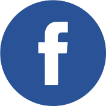 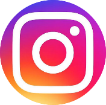 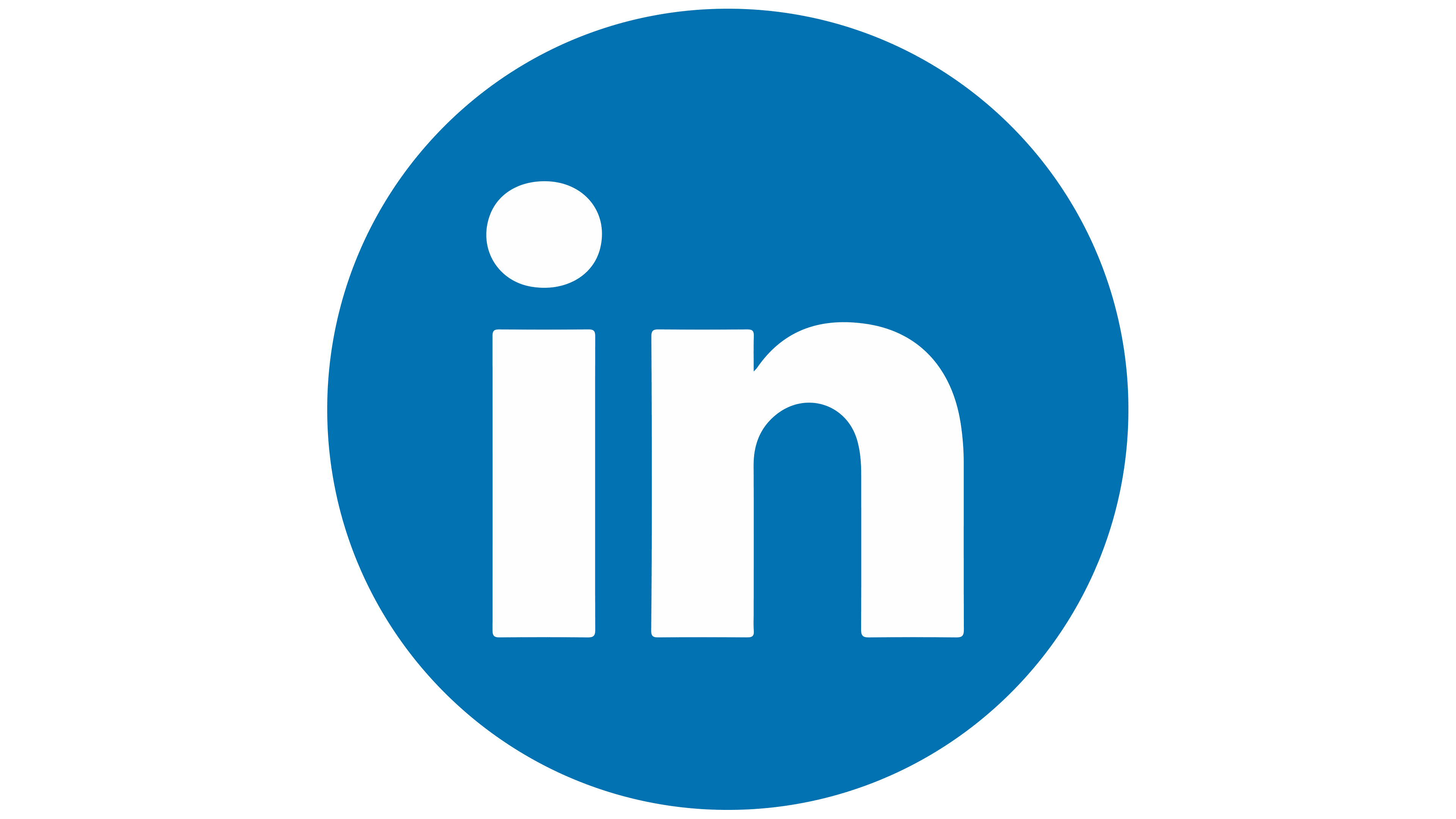 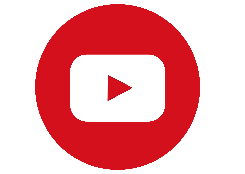 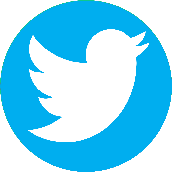 Do you have a design request, please visit our redesign page.
CREDIT: Freeppt7.com created this PowerPoint template.
Let this slide be kept for attribution.
www.freeppt7.com
Fully Editable Icon Sets: A
Fully Editable Icon Sets: B
Fully Editable Icon Sets: C
Fonts & colors used
This presentation has been made using the following fonts:
Krona One
(https://fonts.google.com/specimen/Krona+One)

Ubuntu
(https://fonts.google.com/specimen/Ubuntu)
#f4d000
#ceb200
#e83d3d
#b2322e
#00abbf
#336574
#1f424c